只要效法善，不要效法恶
经文： 约翰三书1：1－15
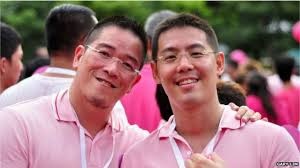 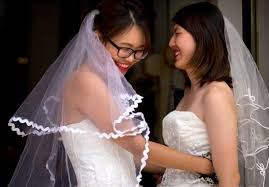 同性恋行为

是善？是恶？
约翰三书的结构
1－2      问候
3－8      称赞该犹
9－10    责备丢特腓
         不要效法恶，只要效法善
         推荐低米丢
13－15  问安
约翰三书的分享
一、热情洋溢的问候和问安
	（1－2，13－15）
二、善行的两个榜样
	（3－8，12）
三、恶行的坏例（9－10）
四、何为善？何为恶？（11）
一、热情洋溢的问候和问安
	（1－2，13－15）
二、善行的两个榜样
	（3－8，12）
三、恶行的坏例（9－10）
四、何为善？何为恶？（11）
一、热情洋溢的问候和问安
	（1－2，13－15）
二、善行的两个榜样
	（3－8，12）
三、恶行的坏例（9－10）
四、何为善？何为恶？（11）
二、善行的两个榜样
	1.  该犹：3－8
2.  低米丢：12
善行的三重见证：
          a  众人：自己教会的会众
          b  真理：圣父，圣子，圣灵
          c   我们：属灵长辈和同工们
三、恶行的坏例（9－10）
好为首的丢特腓
恶行的三重见证：
          a  我们：属灵长辈和同工们
          b  真理：用恶言妄论我们
          c  众人：禁止会众，驱赶会众
对我们教会长执同工有何提醒？
四、何为善？何为恶？（11）
亲爱的兄弟阿，不要效法恶，只要效法善。行善的属乎神，行恶的未曾见过神。
一幅美善的福音流程图
福 音
该犹和同工
低米丢和同工
约翰和同工
宣教工场
宣教士
宣教母会
四、何为善？何为恶？（11）
善只能来自于神：“耶和华本为善”
善行就是符合神起初造我们时赋予每个人当行的行为，如信靠盼望，谦卑顺服，尊主旨意，怜悯安慰，彼此相爱，圣灵九果等。

这样的人是在基督里，是属神的。
四、何为善？何为恶？（11）
恶行呢？
同性恋呢？
罗1：26－27 因此　神任凭他们放纵可羞耻的情欲。他们的女人，把顺性的用处，变为逆性的用处。男人也是如此，弃了女人顺性的用处，欲火攻心，彼此贪恋，男和男行可羞耻的事，就在自己身上受这妄为当得的报应。
四、何为善？何为恶？（11）
亲爱的兄弟阿，不要效法恶，只要效法善。行善的属乎神，行恶的未曾见过神。
雅4：17 人若知道行善，却不去行，这就是他的罪了。
约5：29 行善的复活得生，作恶的复活定罪。
约翰一、二、三书小结
三书信共同的主题：
          a  真理：          
          什么是真理？
耶稣是真理
b  彼此相爱： 
什么是爱？
耶稣是爱
约翰三书信的特点和互补
约二
真理生发爱心
要在真理中相爱     
拒绝异端假教师
接待异端假教师有分于他的恶行        
防备迷惑人的
揭发敌基督者的教训
约三
遵行真理显明爱
要以爱来实行真理 
接待为主出外弟兄
接待主工人的是与他们一同为神作工 
不要效法那阻挡真理的人 
揭发教会中好为首的行为
结论
亲爱的兄弟阿，不要效法恶，只要效法善。行善的属乎神，行恶的未曾见过神。
一幅美善的福音流程图
该犹和同工
低米丢和同工
约翰和同工
宣教工场
宣教士
宣教母会
台湾晨曦
谢牧师和同工
CCCB怀恩堂